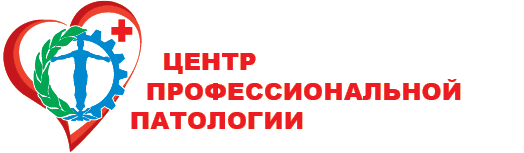 Окружной научно-практический семинар«Организация и проведение предварительных, периодических, внеочередных медицинских осмотров и экспертизы профессиональной пригодности лиц, работающих во вредных и (или) опасных условиях труда»
Внеочередное  освидетельствование  водителей
Доцент, канд. мед. наук
Петрук Юлия Александровна
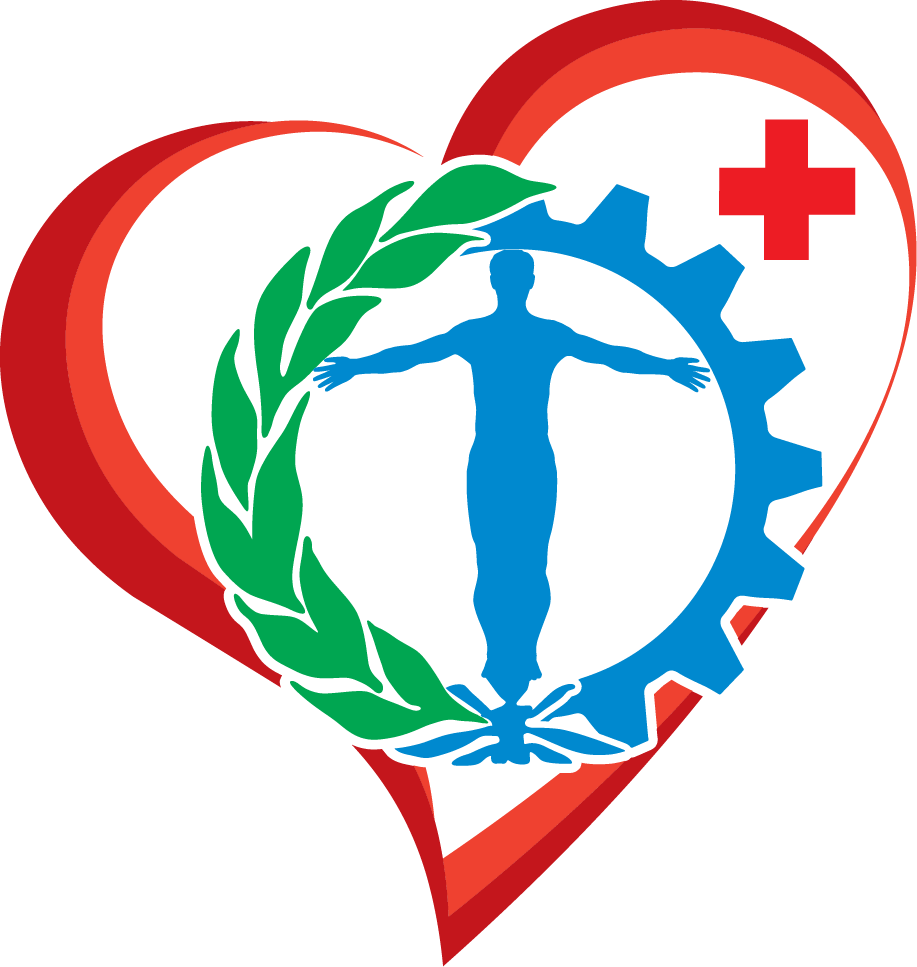 ПРИКАЗ  МЗ РФ
от 15 июня 2015 г. N 342н
ОБ УТВЕРЖДЕНИИ ПОРЯДКА
НАПРАВЛЕНИЯ НА ВНЕОЧЕРЕДНОЕ ОБЯЗАТЕЛЬНОЕ МЕДИЦИНСКОЕ ОСВИДЕТЕЛЬСТВОВАНИЕ ВОДИТЕЛЕЙ ТРАНСПОРТНЫХ СРЕДСТВ, А ТАКЖЕ ПОРЯДКА ПРИОСТАНОВЛЕНИЯ ДЕЙСТВИЯ И АННУЛИРОВАНИЯ  МЕДИЦИНСКОГО ЗАКЛЮЧЕНИЯ О НАЛИЧИИ (ОБ ОТСУТСТВИИ) У ВОДИТЕЛЕЙ ТРАНСПОРТНЫХ СРЕДСТВ (КАНДИДАТОВ  ВОДИТЕЛИ ТРАНСПОРТНЫХ СРЕДСТВ) МЕДИЦИНСКИХ ПРОТИВОПОКАЗАНИЙ, МЕДИЦИНСКИХ ПОКАЗАНИЙ ИЛИ  МЕДИЦИНСКИХ ОГРАНИЧЕНИЙ К УПРАВЛЕНИЮ ТРАНСПОРТНЫМИ СРЕДСТВАМИ
Зарегистрирован в Минюсте 15 .10. 2015 г. N 39324
Начало действия документа - 30.10.2015
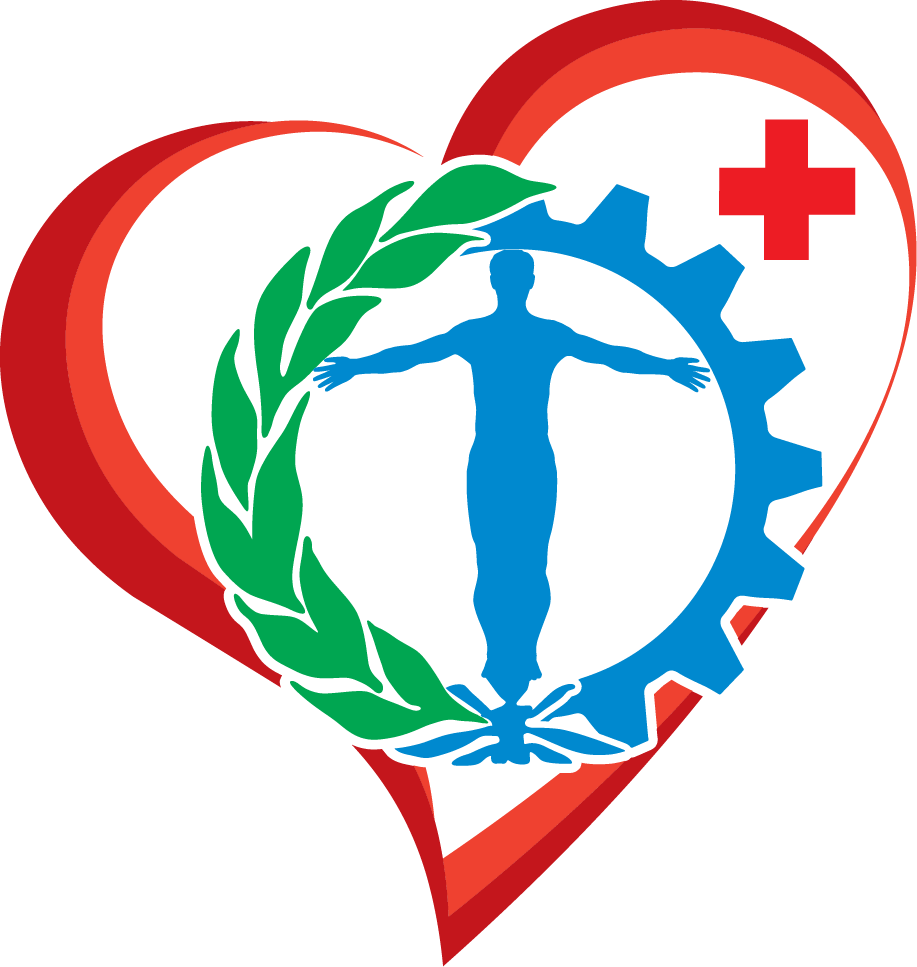 Настоящий Порядок устанавливает правила направления на внеочередное обязательное медицинское освидетельствование водителей транспортных средств, при проведении обязательного периодического медицинского осмотра,
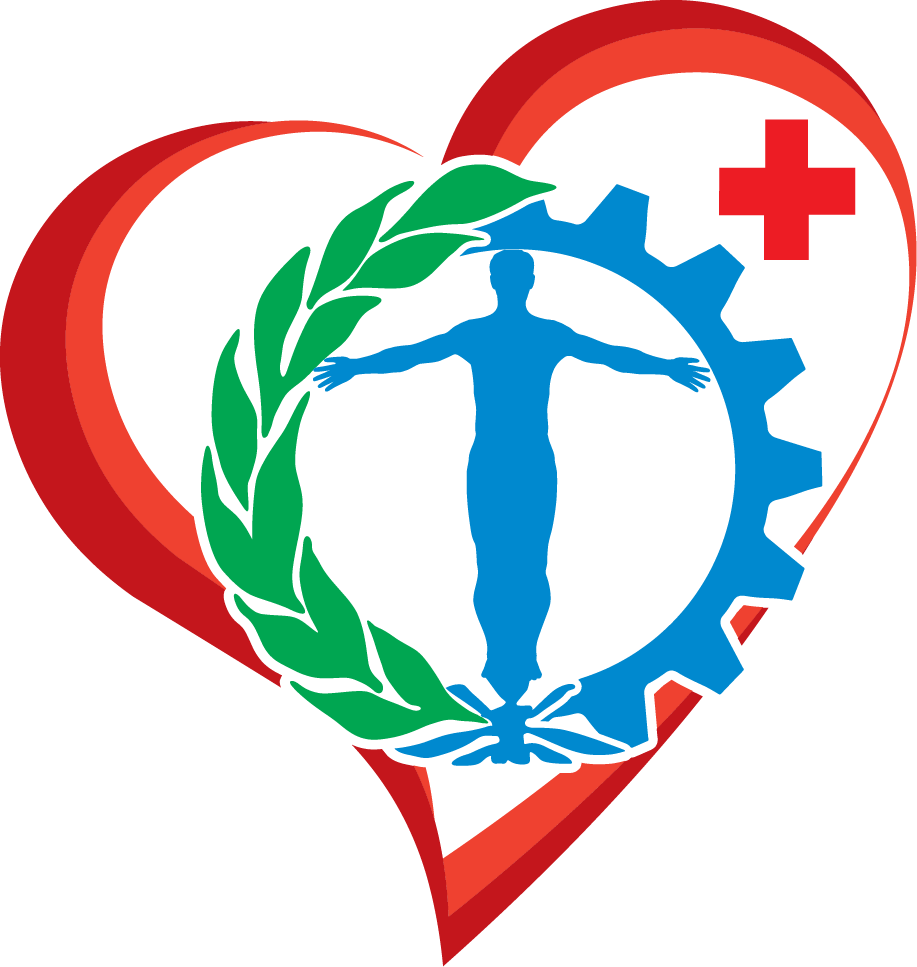 при  котором выявлены признаки заболеваний (состояний), являющихся  
 медицинскими противопоказаниями либо ранее не выявлявшимися 
 медицинскими показаниями или  
 медицинскими ограничениями к управлению транспортными средствами <1> и подтвержденных по результатам последующих обследования и лечения
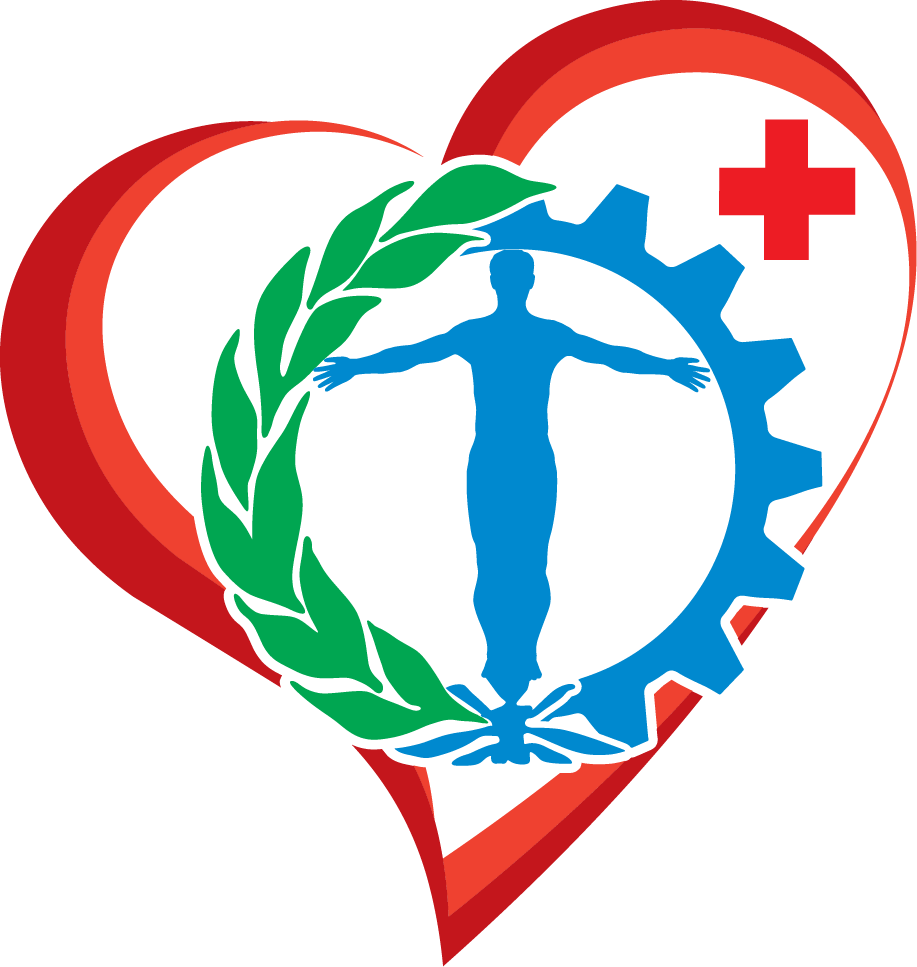 <1> Постановление Правительства Российской Федерации 
от 29 декабря 2014 г. N 1604 
"О перечнях медицинских противопоказаний, медицинских показаний и медицинских ограничений к управлению транспортным средством"
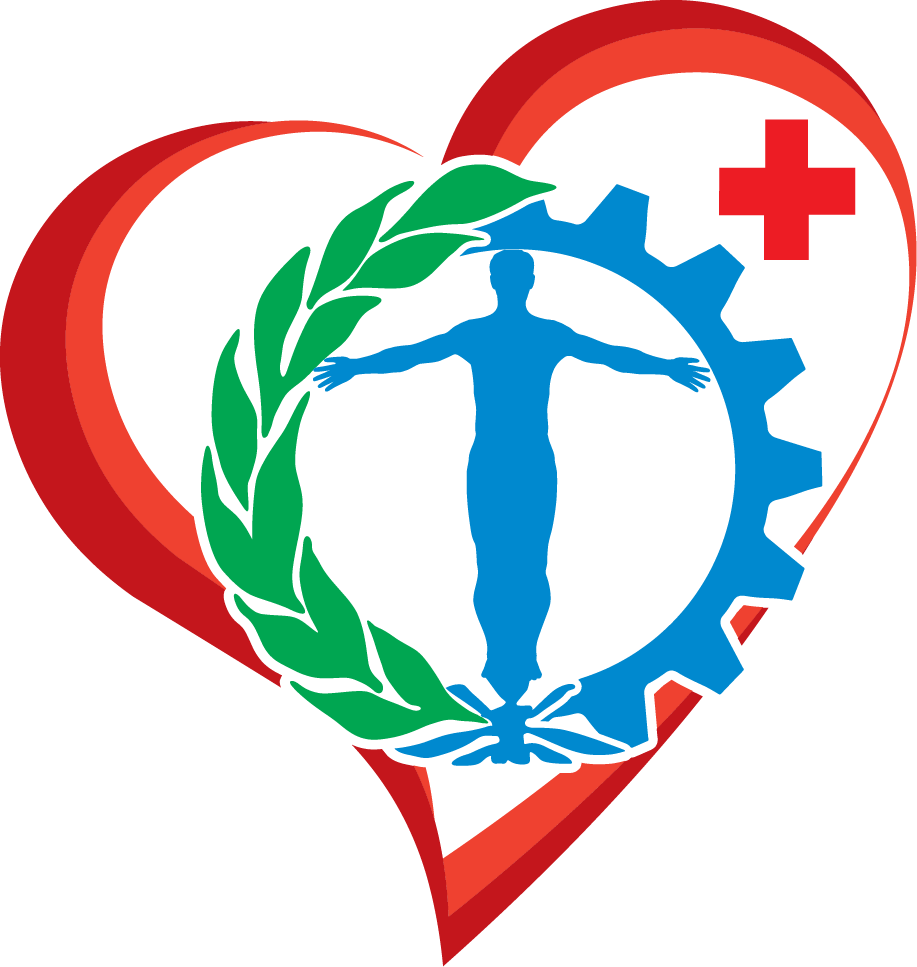 В случае выявления в ходе обязательного периодического медицинского осмотра работника, занятого на работах в качестве водителя транспортного средства (далее - работник), признаков заболеваний (состояний), являющихся 
 медицинскими противопоказаниями, либо ранее не выявлявшимися 
 медицинскими показаниями или 
 медицинскими ограничениями к управлению транспортными средствами,
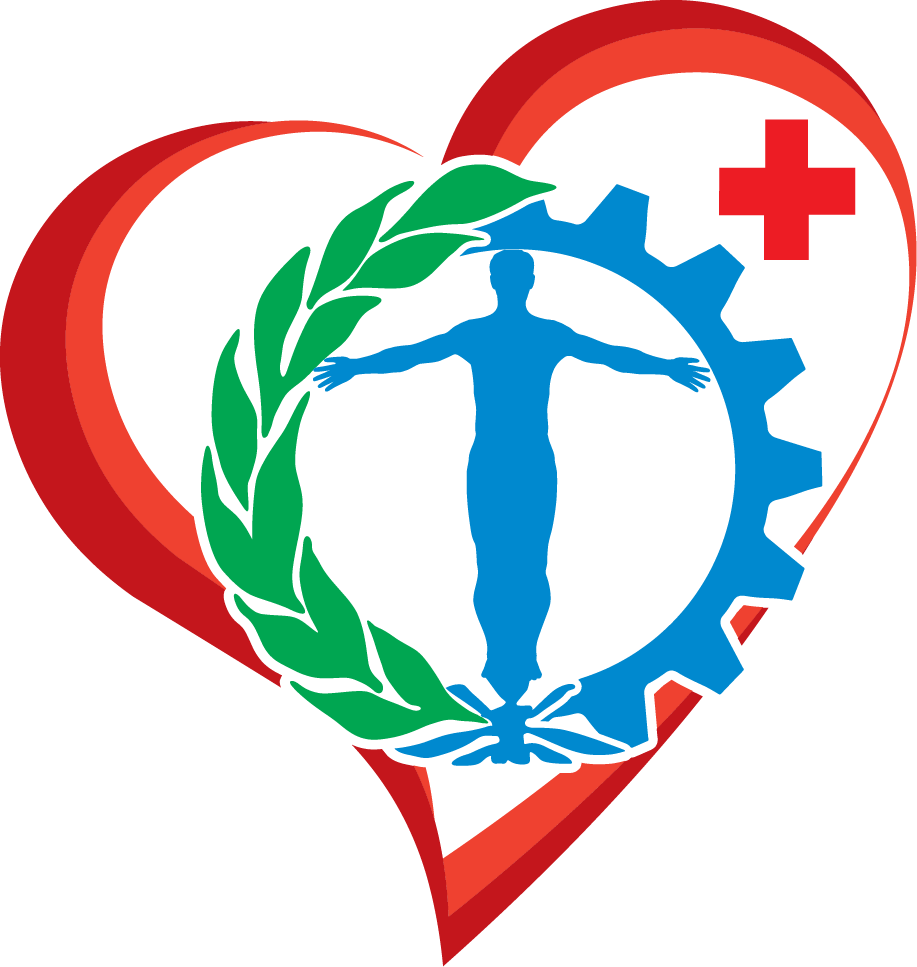 медицинская организация выдает работнику направление на обследование и (или) лечение в медицинскую организацию, в которой работник получает первичную медико-санитарную помощь, или в медицинскую организацию, оказывающую специализированную помощь согласно профилю выявленного заболевания (состояния).
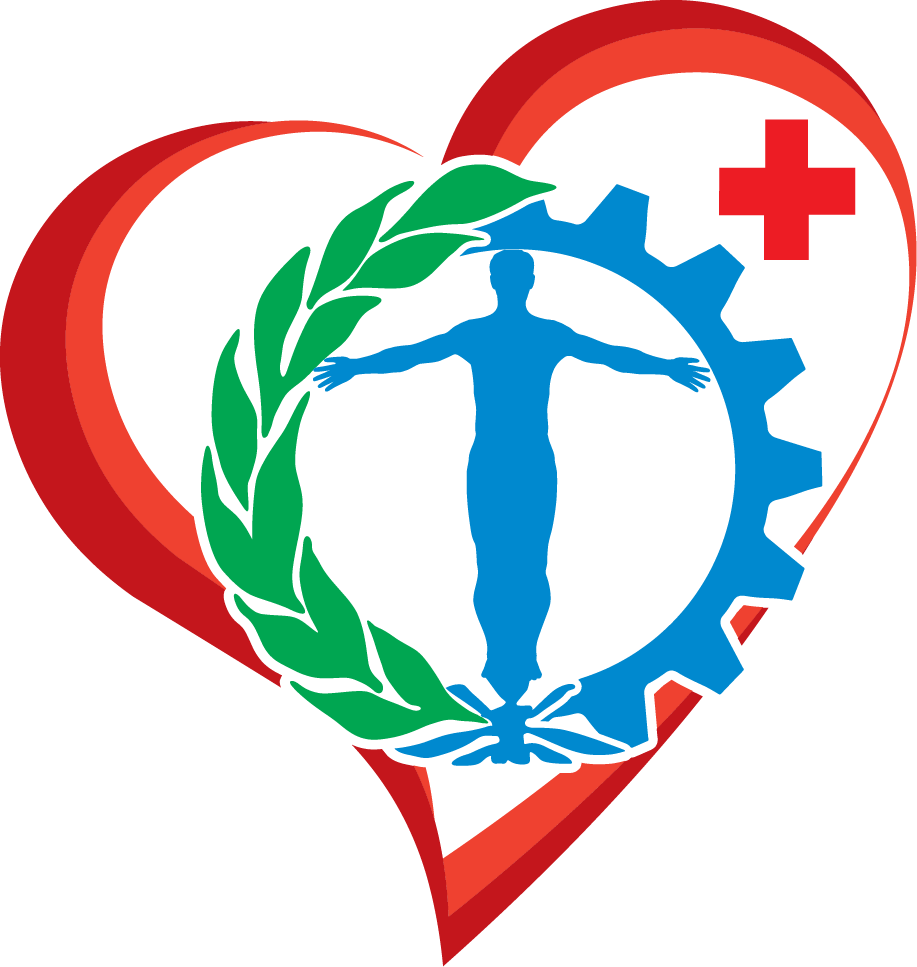 Для обследования и (или) лечения  
 врачом-психиатром, 
 врачом - психиатром-наркологом работник направляется в специализированные медицинские организации государственной и муниципальной систем здравоохранения по месту жительства либо месту пребывания.
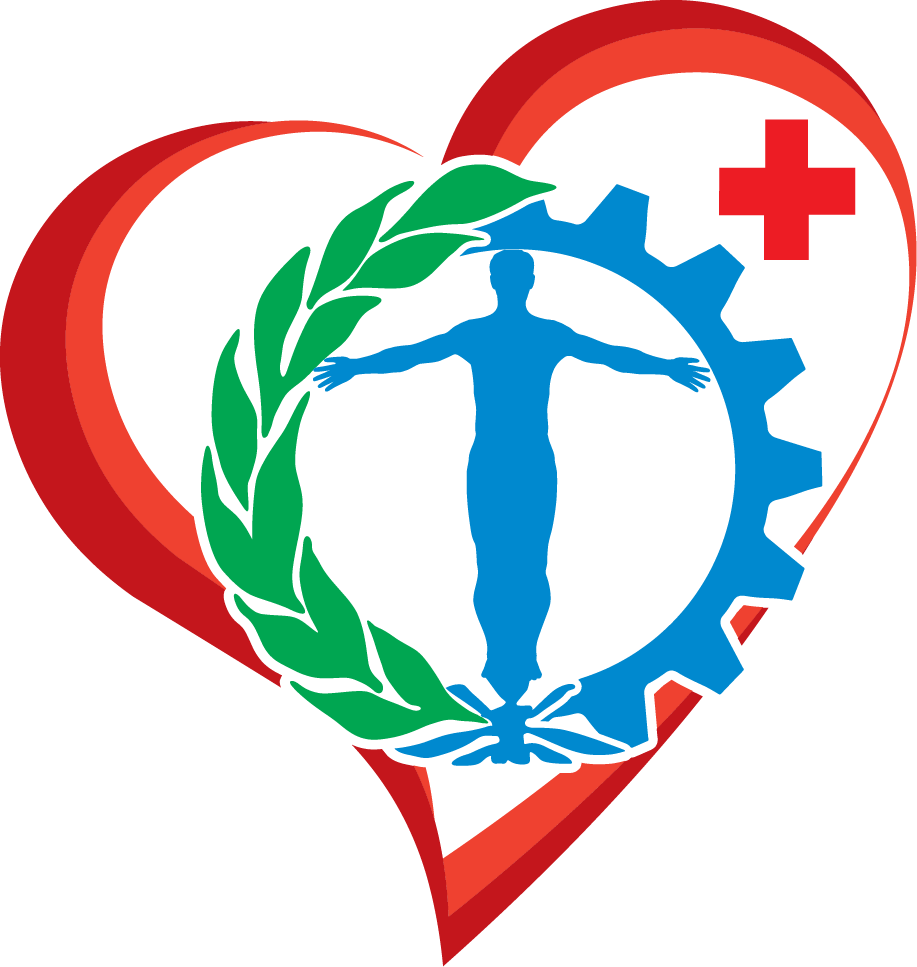 . Направление на обследование и (или) лечение оформляется в виде выписки из протокола решения врачебной комиссии медицинской организации (далее - врачебная комиссия), проводившей периодический медицинский осмотр, содержащей:
а) дату проведения заседания врачебной комиссии;
б) список членов врачебной комиссии, присутствовавших на заседании;
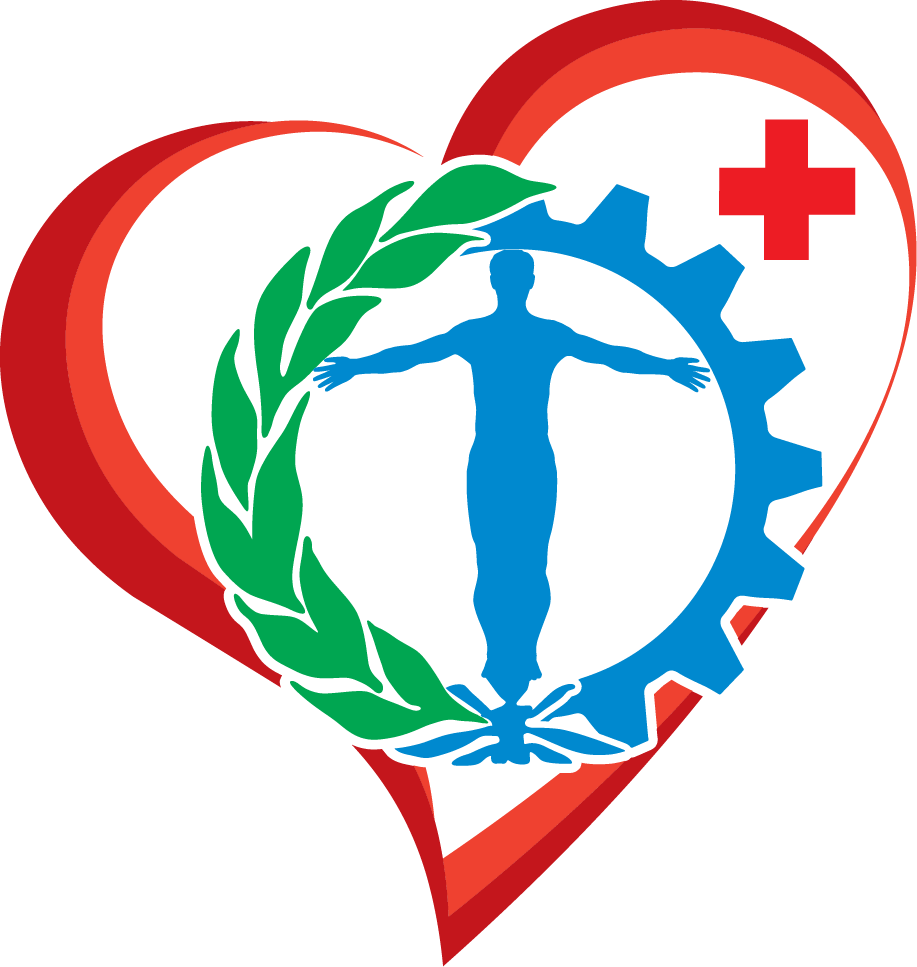 в) предварительный диагноз заболевания (состояния), являющегося 
 медицинским противопоказанием либо ранее не выявлявшимся 
 медицинским показанием или 
 медицинским ограничением к управлению транспортным средством;
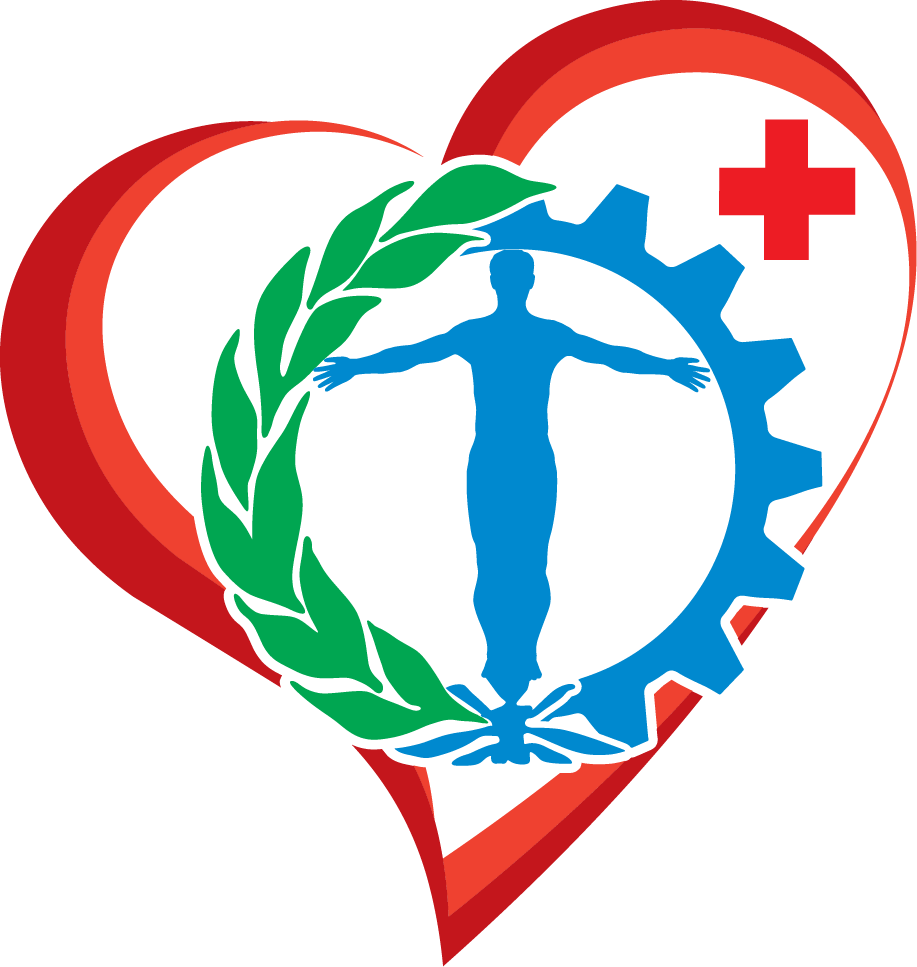 г) решение о приостановлении на период обследования и (или) лечения действия медицинского заключения  о наличии (об отсутствии) у водителей транспортных средств (кандидатов в водители транспортных средств) 
 медицинских противопоказаний, 
 медицинских показаний или 
 медицинских ограничений к управлению транспортными средствами;
д) решение о необходимости направления на обследование и (или) лечение.
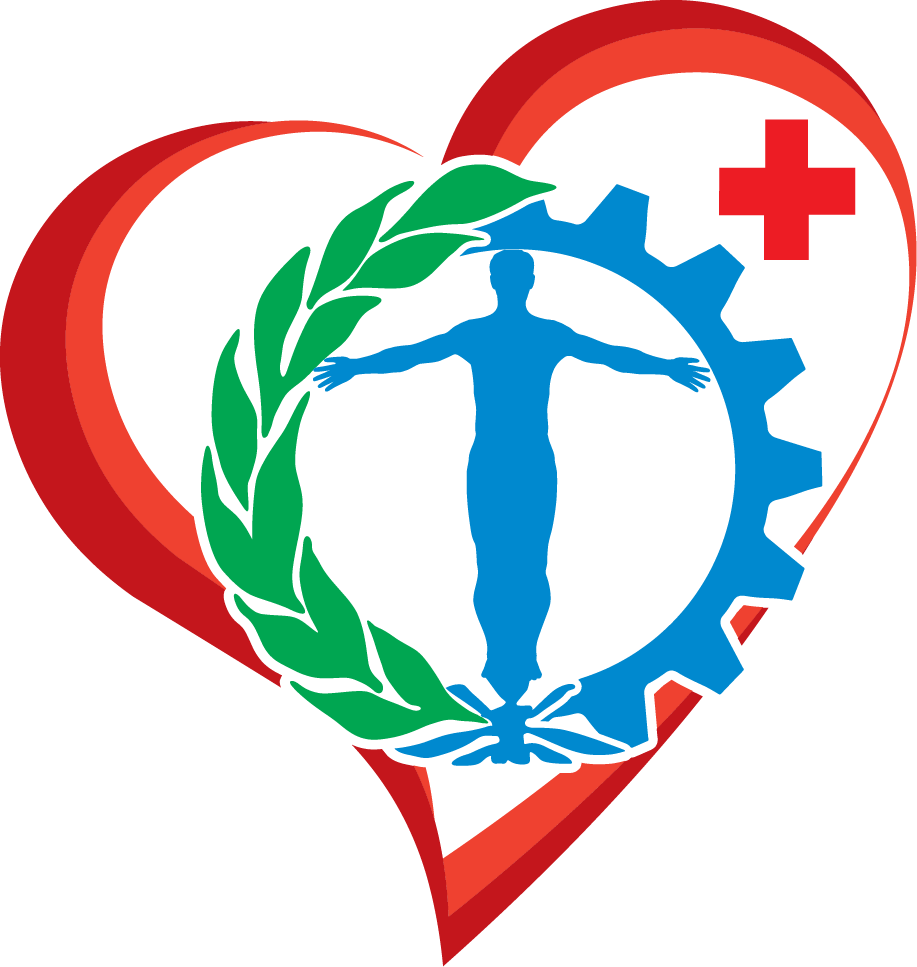 Выписка из протокола решения врачебной комиссии выдается работнику, направляемому на обследование и (или) лечение.
   При подтверждении в ходе обследования и (или) лечения наличия заболевания (состояния), являющегося 
 медицинским противопоказанием либо ранее не выявлявшимся 
 медицинским показанием или 
 медицинским ограничением к управлению транспортным средством
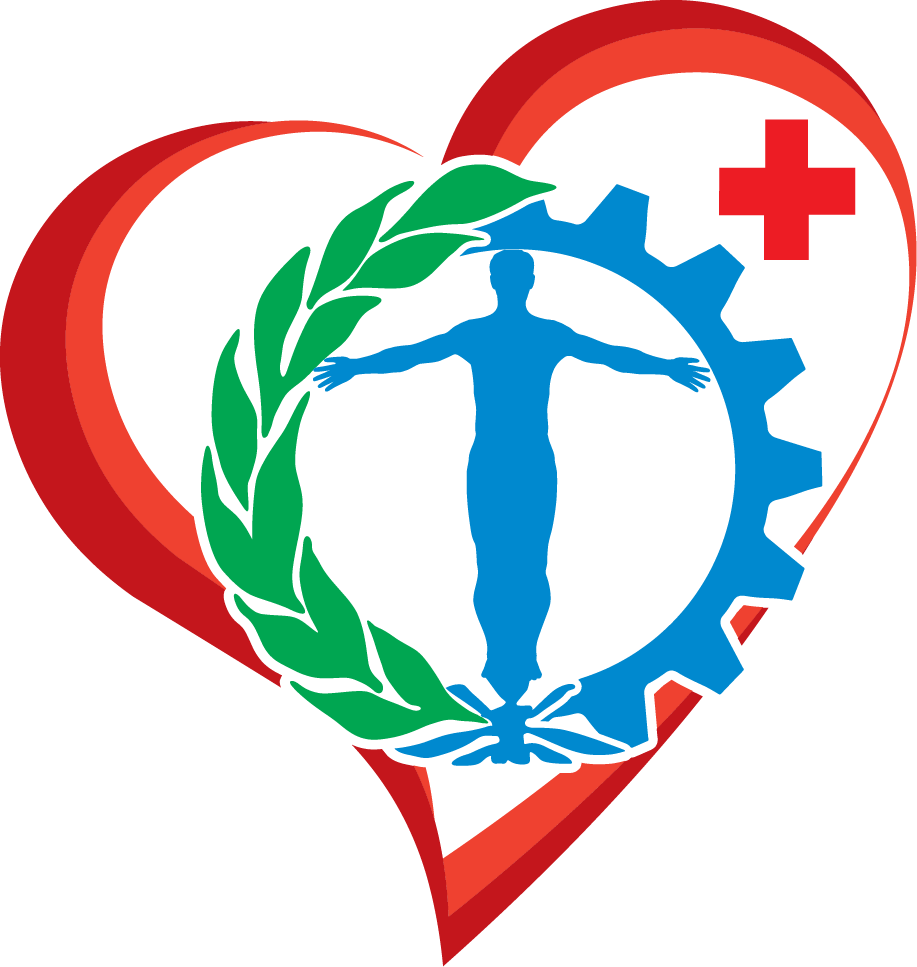 работник направляется медицинской организацией, в которой проводилось его обследование и (или) лечение, на внеочередное обязательное медицинское освидетельствование в медицинскую организацию, имеющую лицензию на медицинскую деятельность по оказанию услуг (выполнению работ) по "медицинскому освидетельствованию на наличие медицинских противопоказаний к управлению транспортным средством".
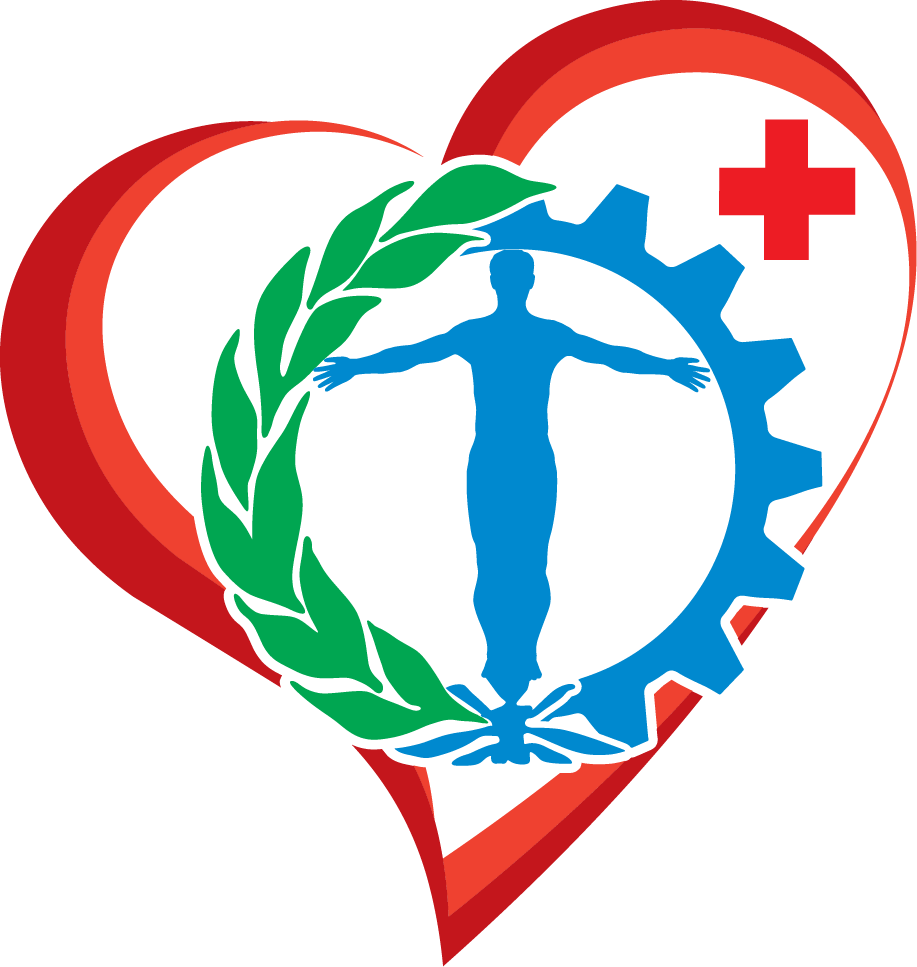 Направление на внеочередное обязательное медицинское освидетельствование выдается работнику на основании его медицинского обследования и содержит комплексную оценку состояния здоровья работника, включая:
а) описание проведенного обследования и (или) лечения, их результатов;
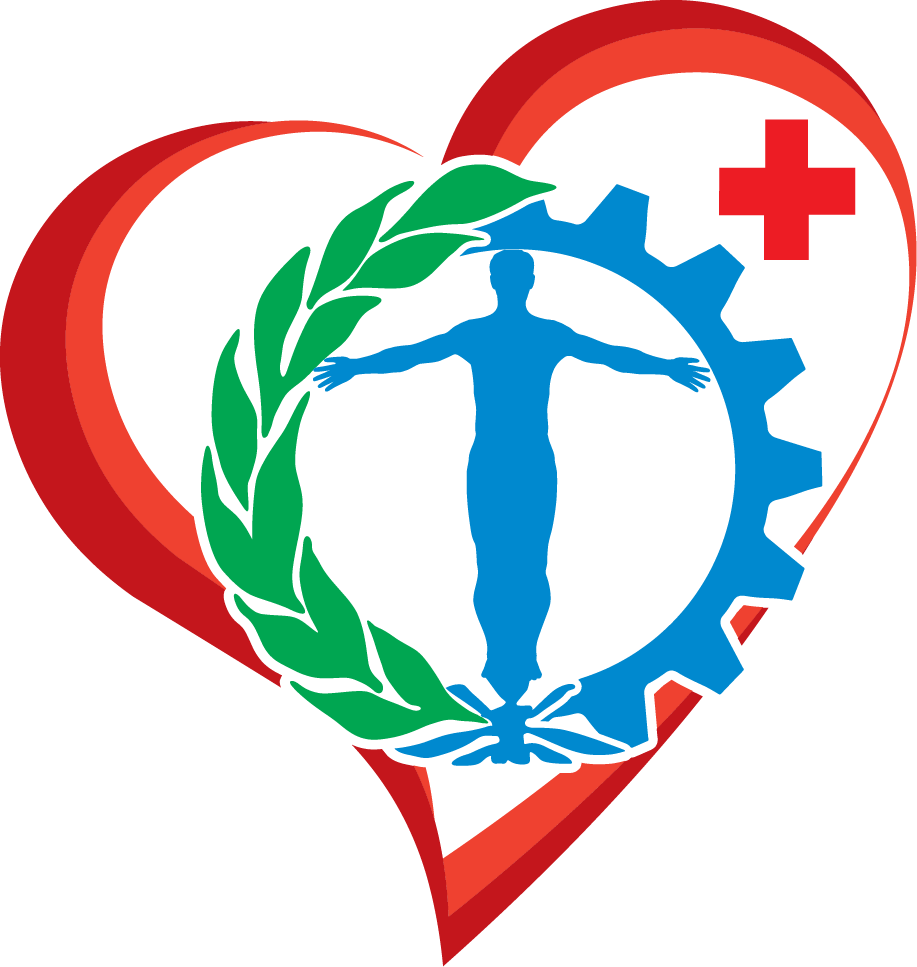 б) обоснованные выводы о наличии у работника заболевания (состояния), являющегося
 медицинским противопоказанием либо ранее не выявлявшимся 
 медицинским показанием или 
 медицинским ограничением к управлению транспортным средством.
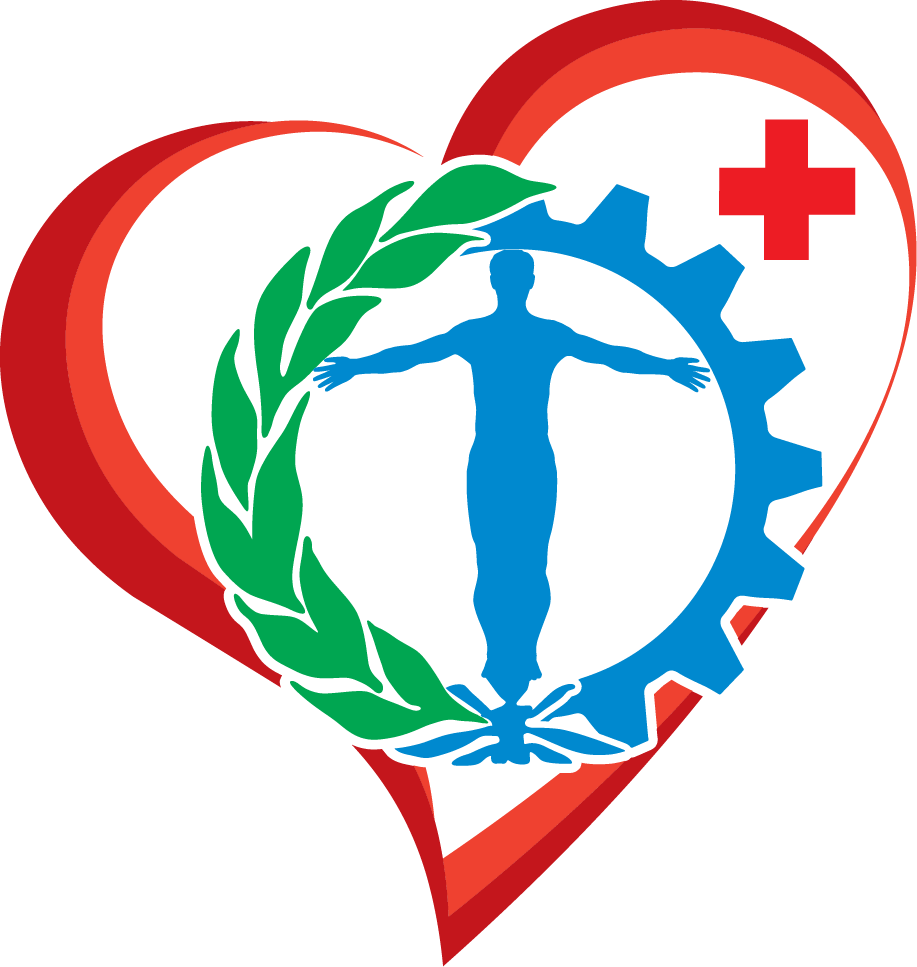 Направление на внеочередное обязательное медицинское освидетельствование оформляется в произвольной форме, подписывается руководителем медицинской организации или одним из его заместителей и заверяется печатью медицинской организации, на оттиске которой идентифицируется полное наименование медицинской организации.
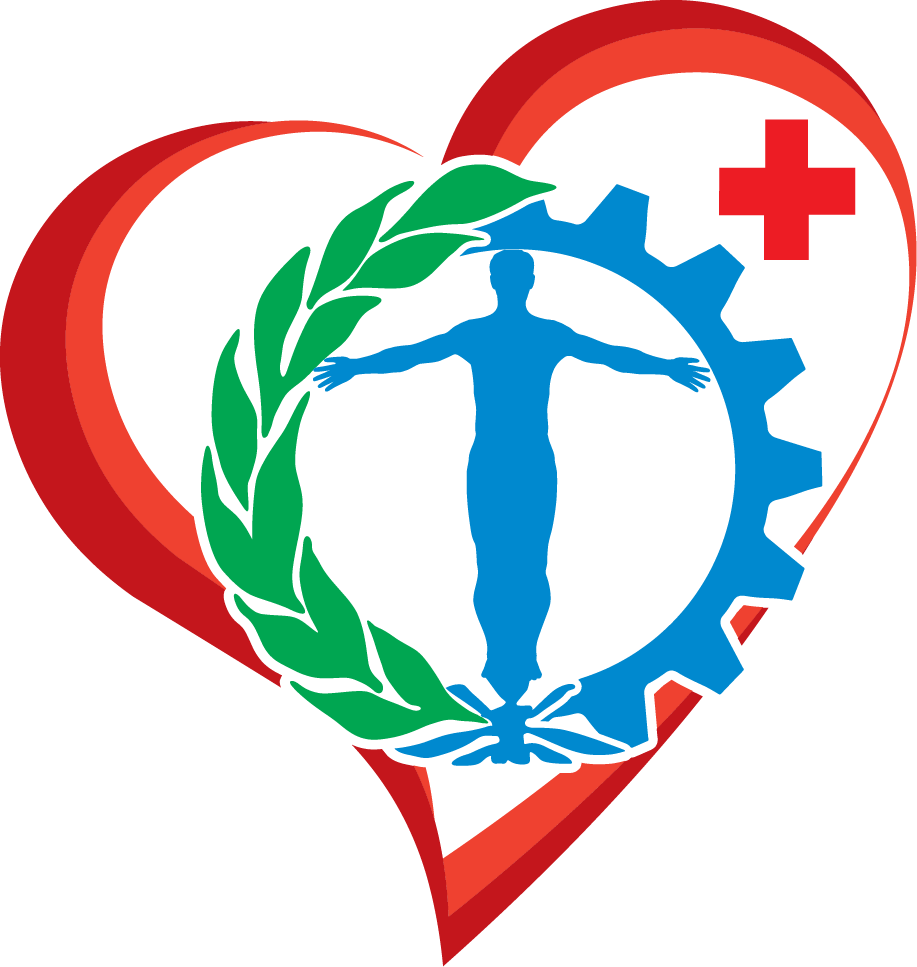 Направление на внеочередное обязательное медицинское освидетельствование выдается в течение трех рабочих дней после окончания обследования и (или) лечения.
   Сведения о выдаче направления на внеочередное обязательное медицинское освидетельствование вносятся в медицинскую документацию работника.
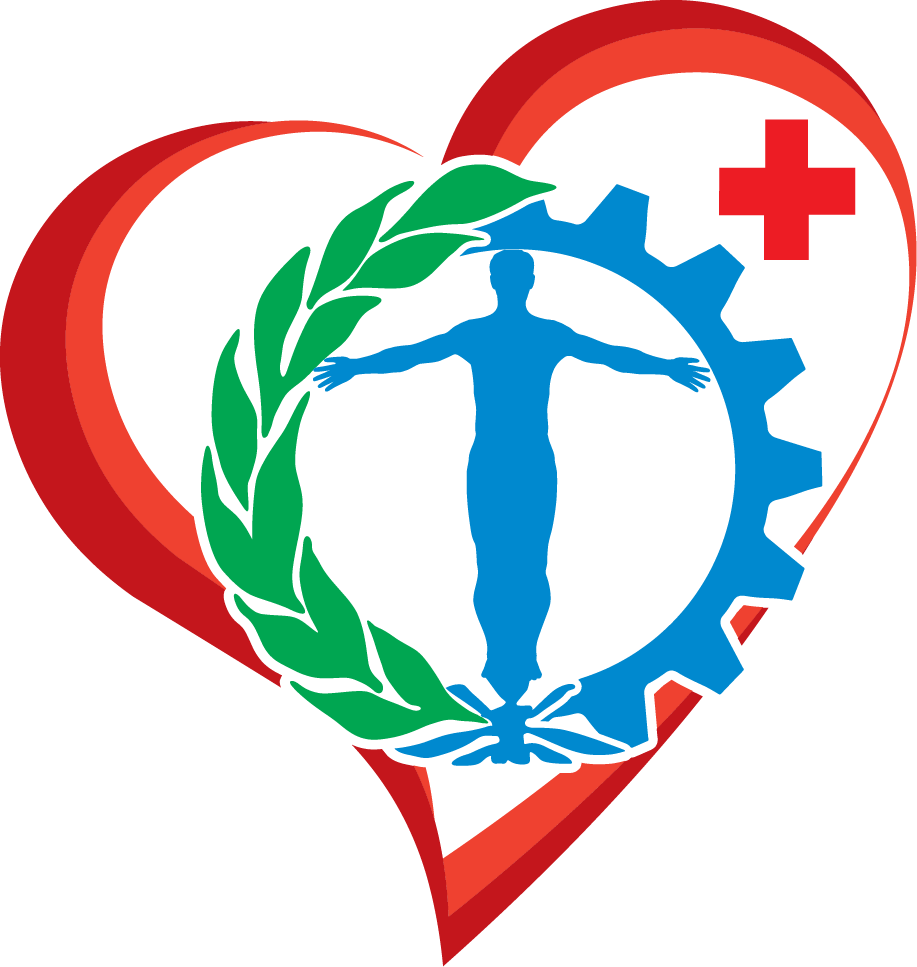 Настоящий Порядок устанавливает правила приостановления действия и аннулирования медицинского заключения о наличии (об отсутствии) у водителей транспортных средств (кандидатов в водители транспортных средств) 
 медицинских противопоказаний, 
 медицинских показаний или 
 медицинских ограничений к управлению транспортными средствами.
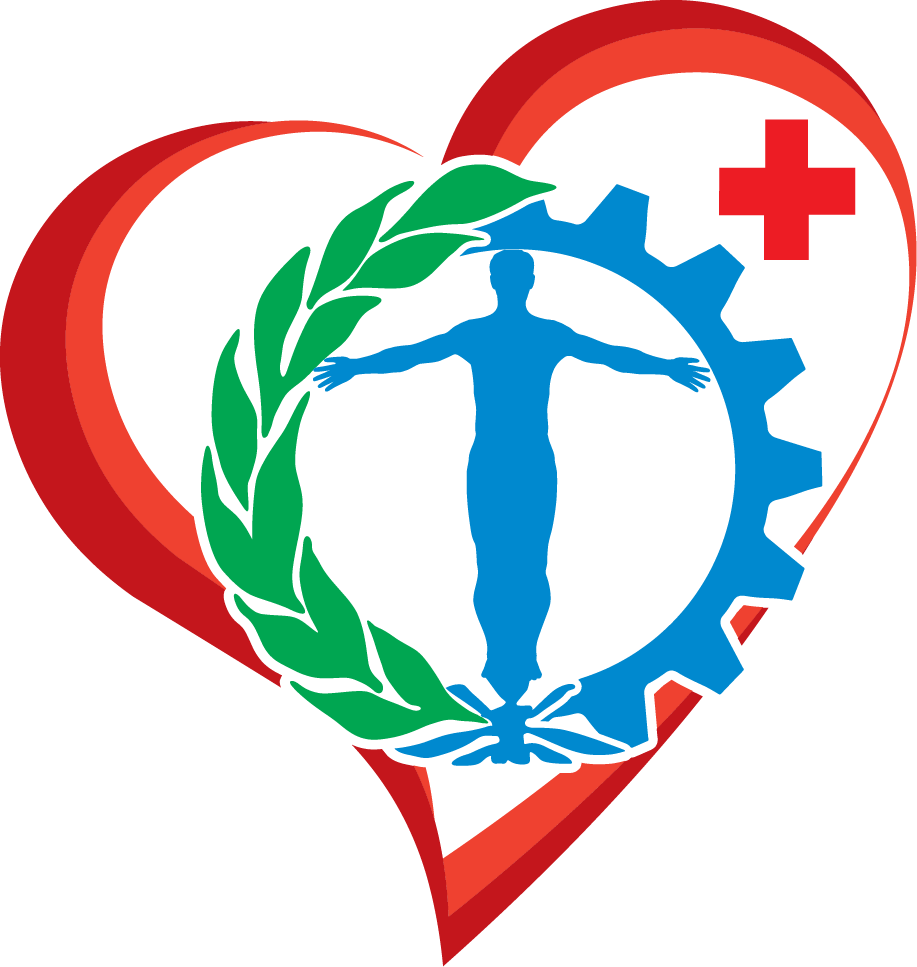 В случае выявления в ходе обязательного периодического медицинского осмотра у работника, занятого на работах в качестве водителя транспортного средства (далее - работник), признаков заболеваний (состояний), являющихся 
 медицинскими противопоказаниями либо ранее не выявлявшимися 
 медицинскими показаниями или 
 медицинскими ограничениями к управлению транспортными средствами,
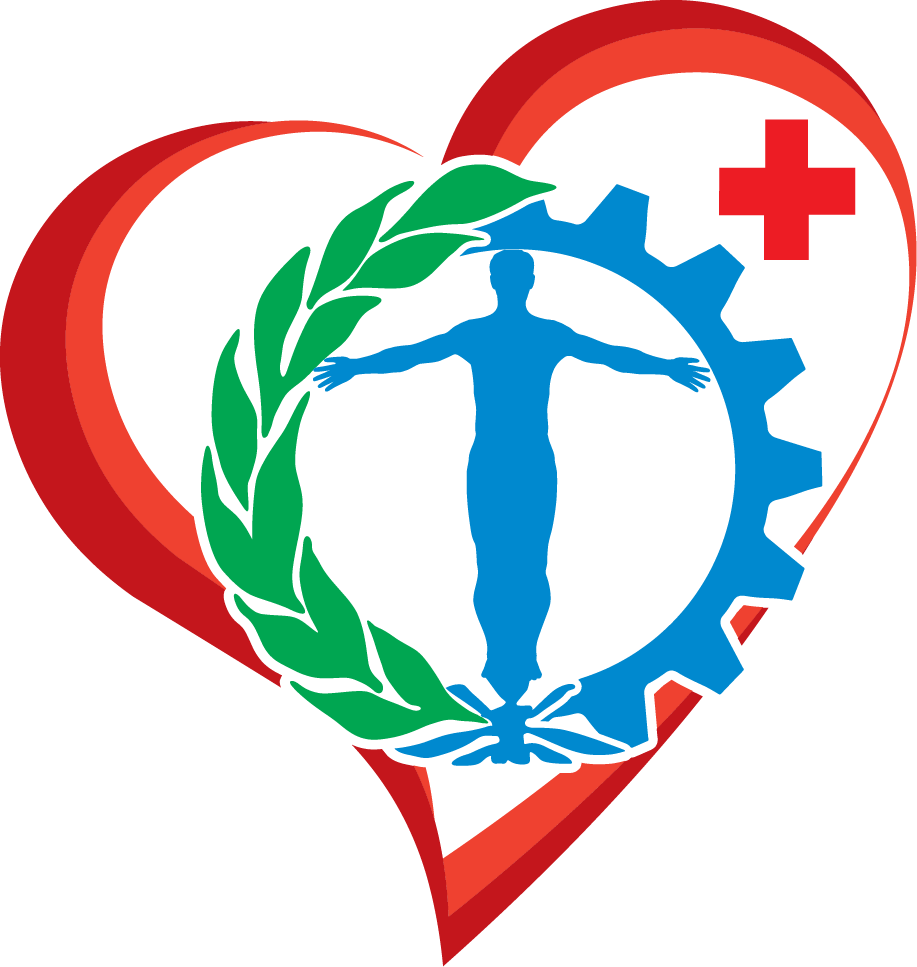 врачебной комиссией медицинской организации, проводившей периодический медицинский осмотр, принимается решение о приостановлении действия медицинского заключения о наличии (об отсутствии) у водителя транспортного средства (кандидата в водители транспортного средства) 
 медицинских противопоказаний, 
 медицинских показаний или 
 медицинских ограничений  к управлению транспортными средствами (далее - медицинское заключение).
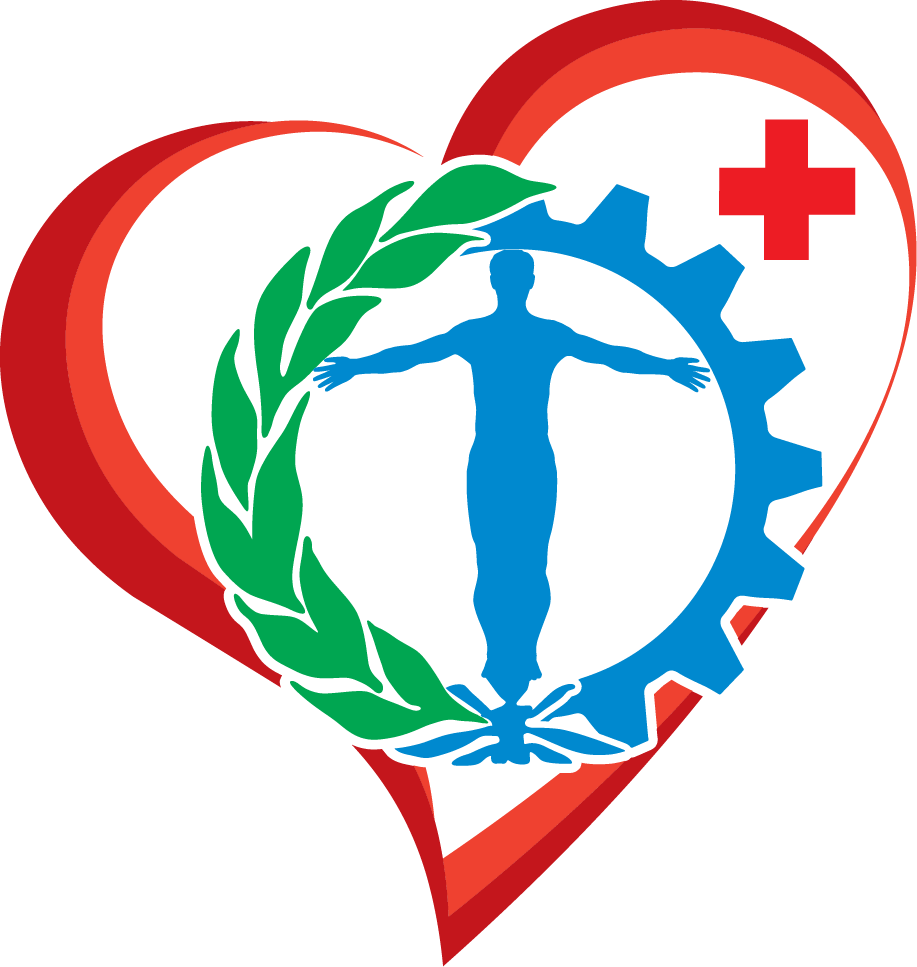 Решение о приостановлении действия медицинского заключения выносится на период обследования и (или) лечения работника, направление на которое осуществляется в порядке, предусмотренном приложением N 1 к приказу  МЗ РФ 
от 15.06. 2015 г. N 342н, и отражается в протоколе решения врачебной комиссии медицинской организации.
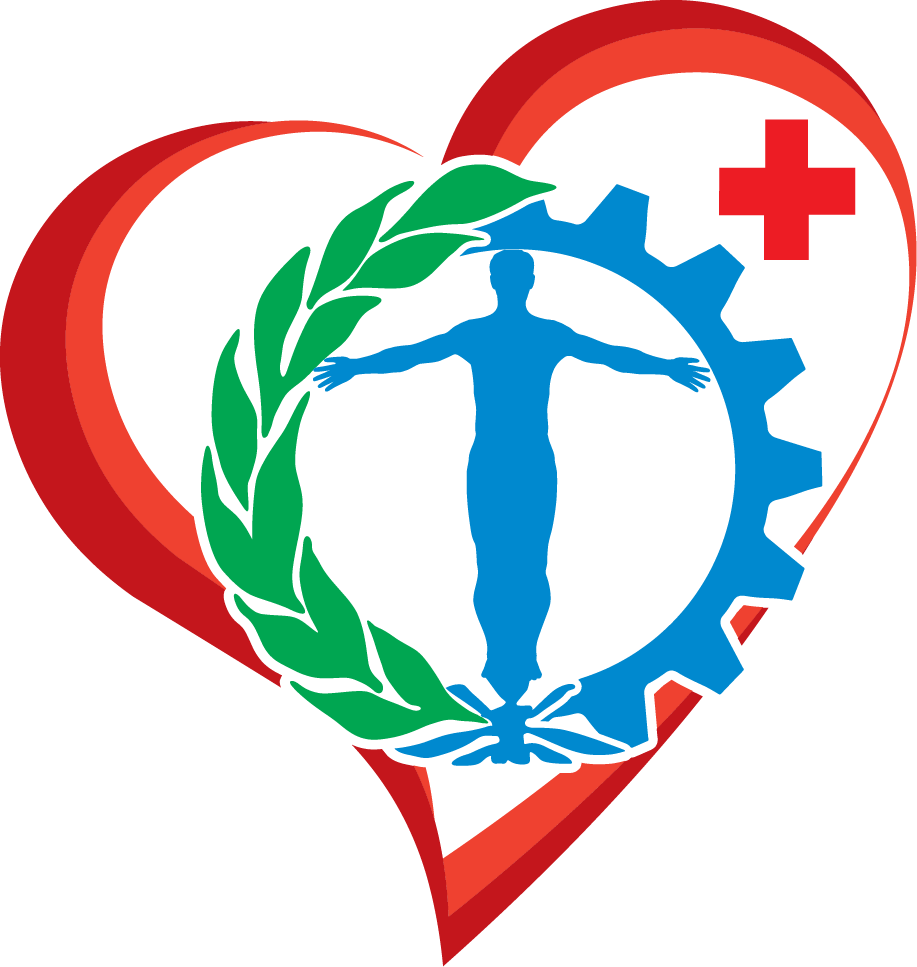 Медицинский работник, уполномоченный руководителем медицинской организации, в течение трех рабочих дней после вынесения решения о приостановлении действия медицинского заключения направляет в адрес подразделения федерального органа исполнительной власти, осуществляющего функции по выработке и реализации государственной политики и нормативно-правовому регулированию в сфере внутренних дел <1> (далее - подразделение федерального органа исполнительной власти),
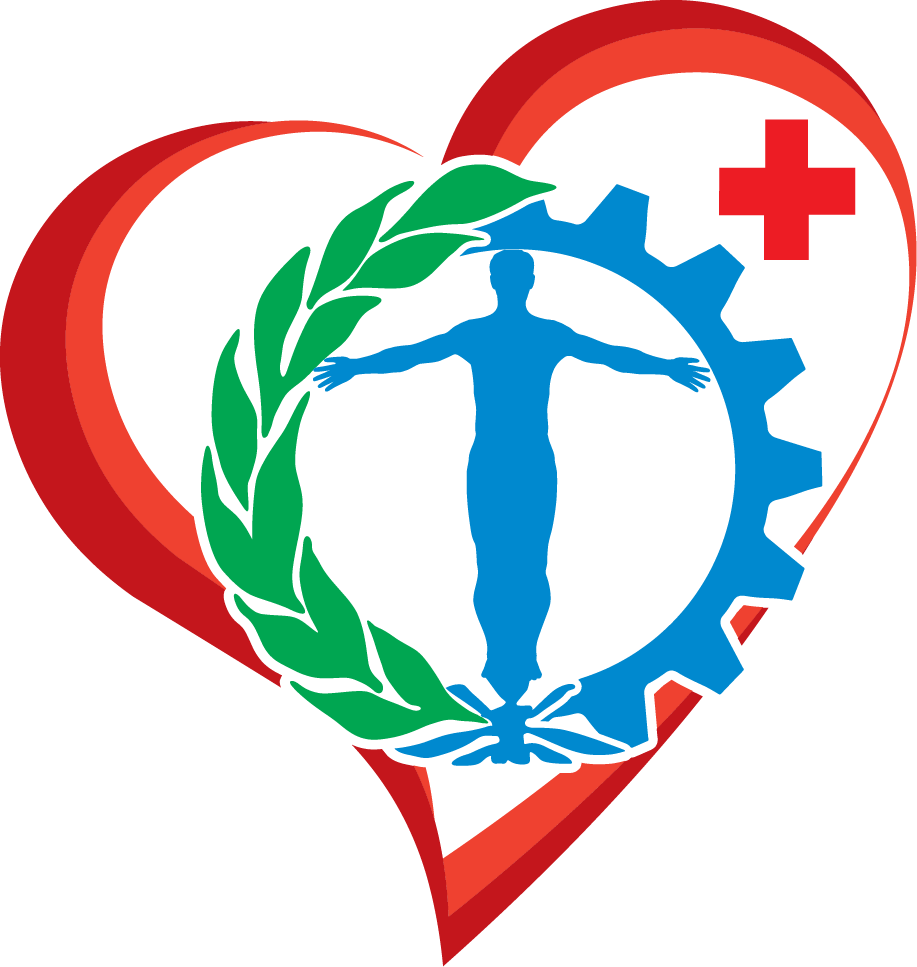 <1> Указ Президента Российской Федерации от 15 июня 1998 г. N 711
 "О дополнительных мерах по обеспечению безопасности дорожного движения"
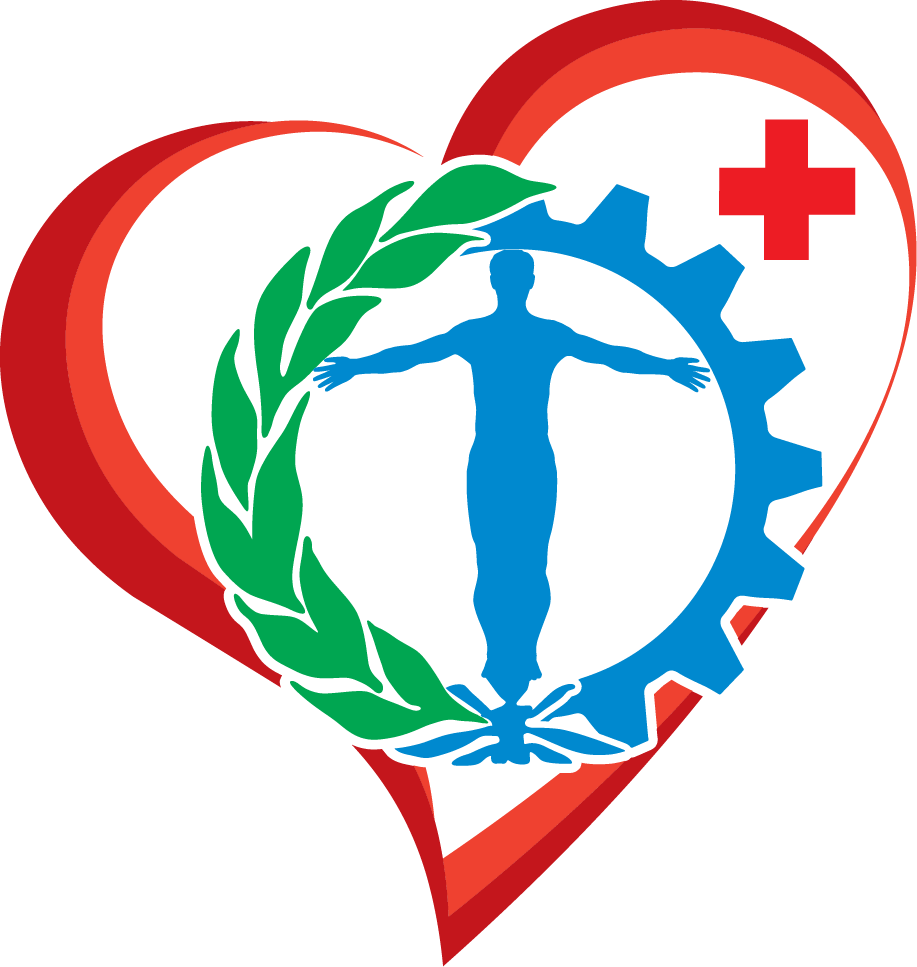 Письменное уведомление о приостановлении действия медицинского заключения на период обследования и (или) лечения работника, подписанное руководителем медицинской организации или одним из его заместителей и заверенное печатью медицинской организации, на оттиске которой идентифицируется полное наименование медицинской организации.
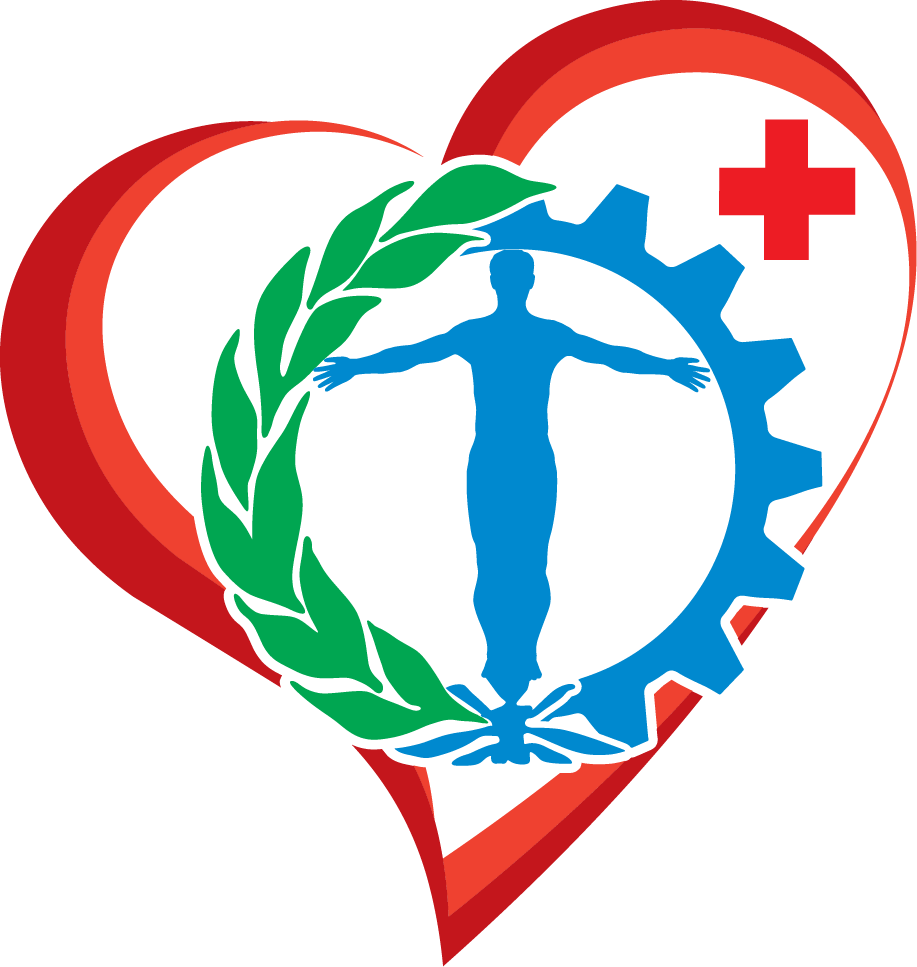 В случае,  если в ходе обследования и (или) лечения наличие заболевания (состояния), являющегося 
 медицинским противопоказанием либо ранее не выявлявшимся 
 медицинским показанием или 
 медицинским ограничением к управлению транспортным средством,
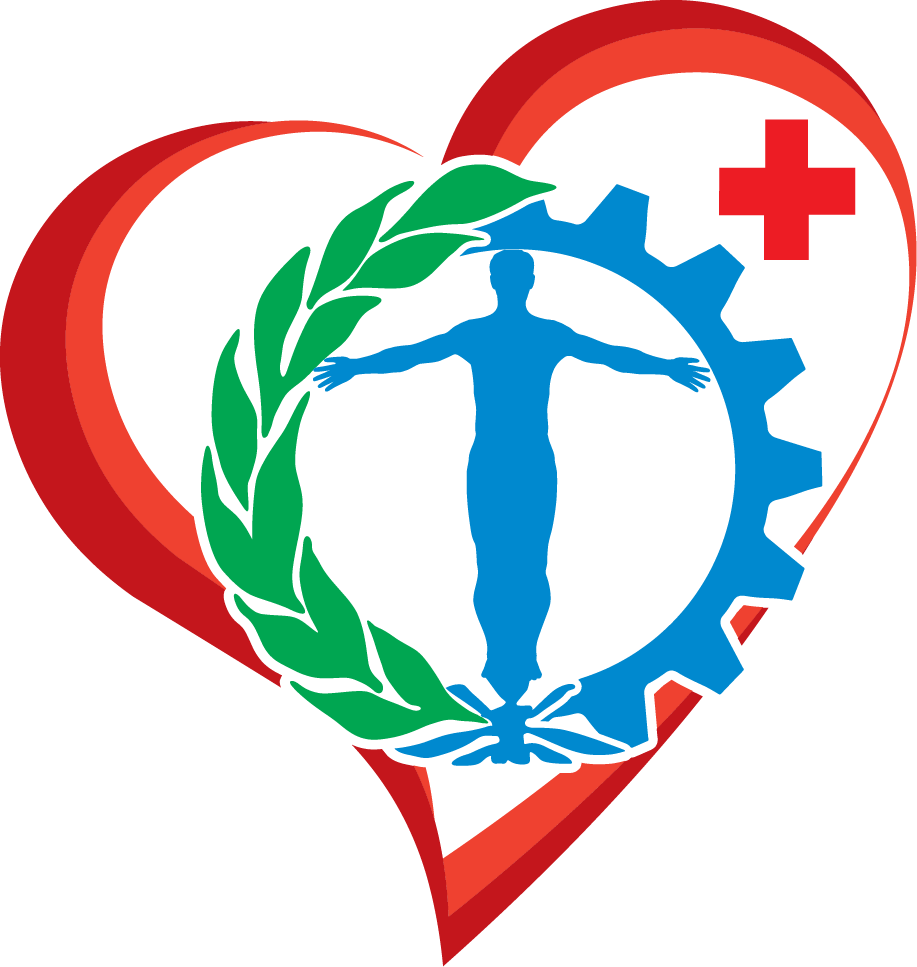 не подтверждено, медицинский работник, уполномоченный руководителем медицинской организации, в течение трех рабочих дней после окончания обследования и (или) лечения направляет в адрес подразделения федерального органа исполнительной власти
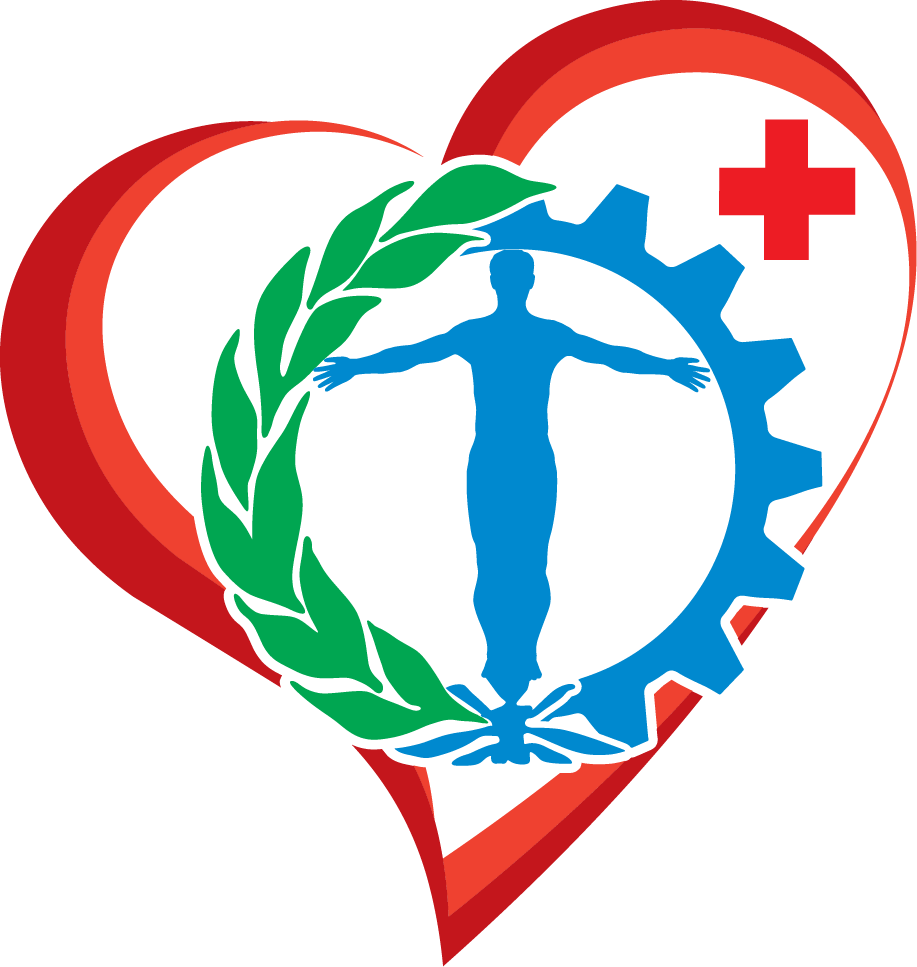 письменное уведомление об окончании периода приостановления действия медицинского заключения, подписанное руководителем медицинской организации или одним из его заместителей и заверенное печатью медицинской организации, на оттиске которой идентифицируется полное наименование медицинской организации. 
Копия указанного уведомления выдается работнику.
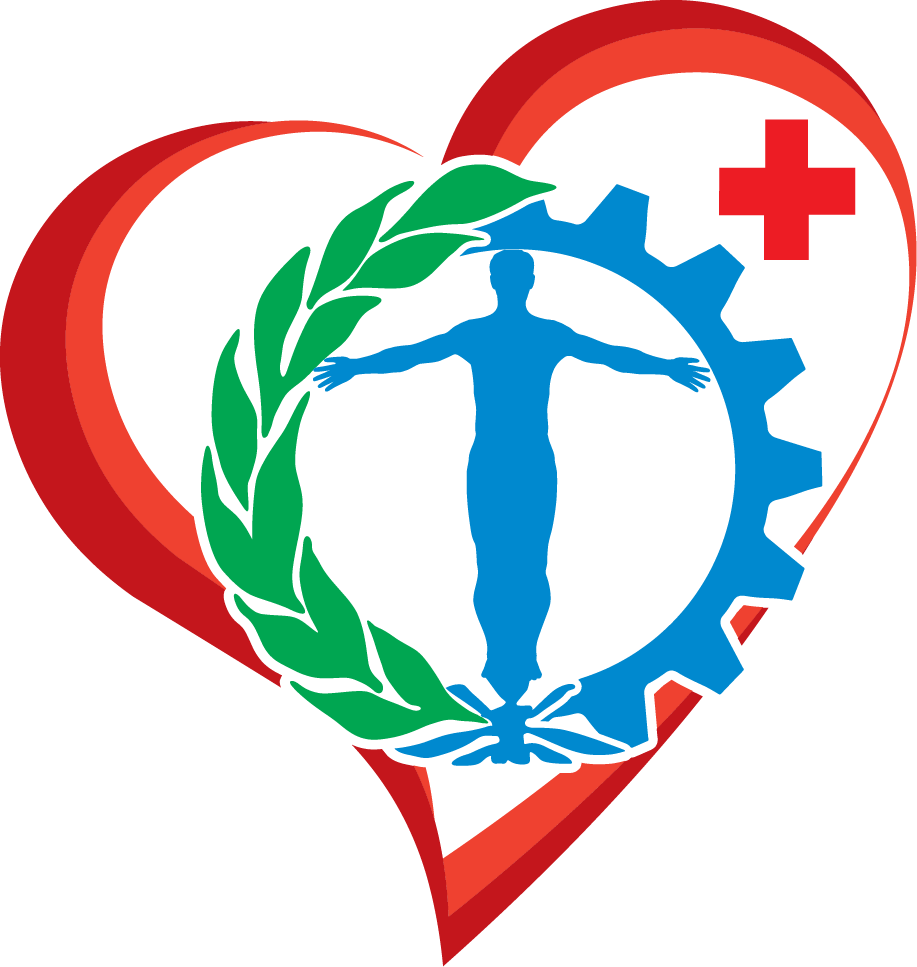 При выявлении в ходе обязательного внеочередного медицинского освидетельствования у работника 
 медицинских противопоказаний либо ранее не выявлявшихся 
 медицинских показаний или 
 медицинских ограничений к управлению транспортным средством ранее выданное медицинское заключение аннулируется.
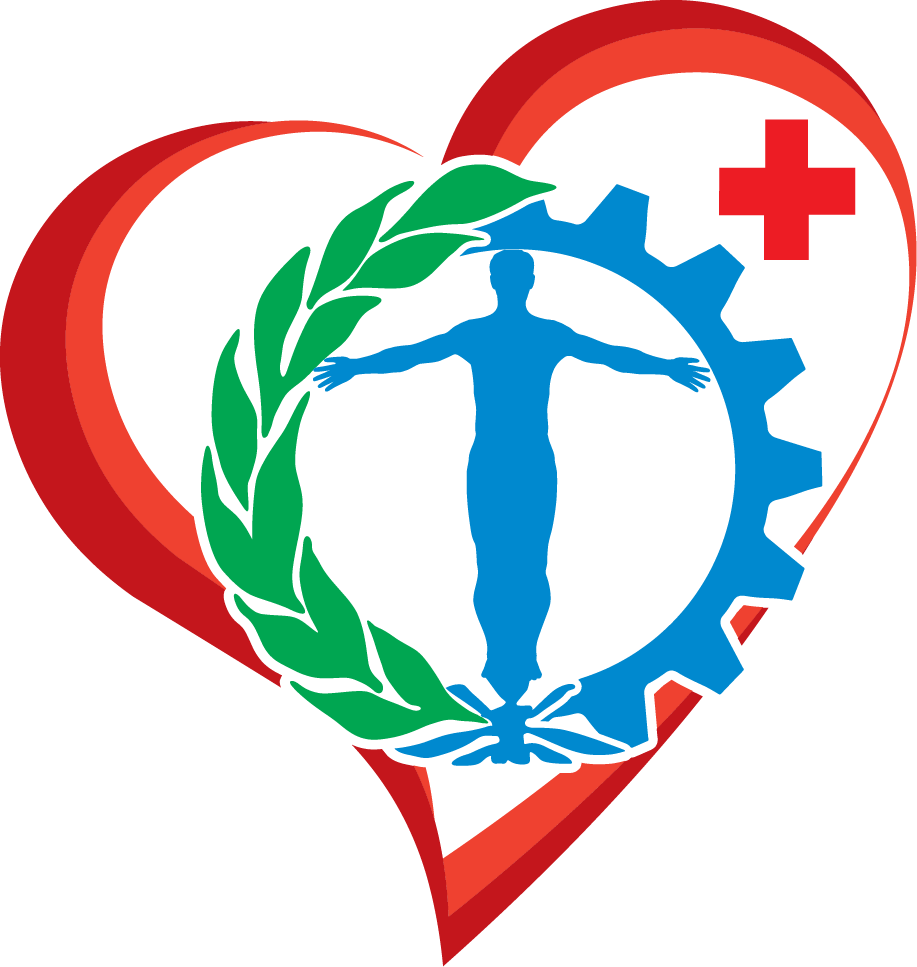 Сведения об аннулировании ранее выданного медицинского заключения вносятся в медицинскую документацию работника.
     Медицинским работником, уполномоченным руководителем медицинской организации, проводившей обязательное внеочередное медицинское освидетельствование, оформляется справка об аннулировании ранее выданного медицинского заключения.
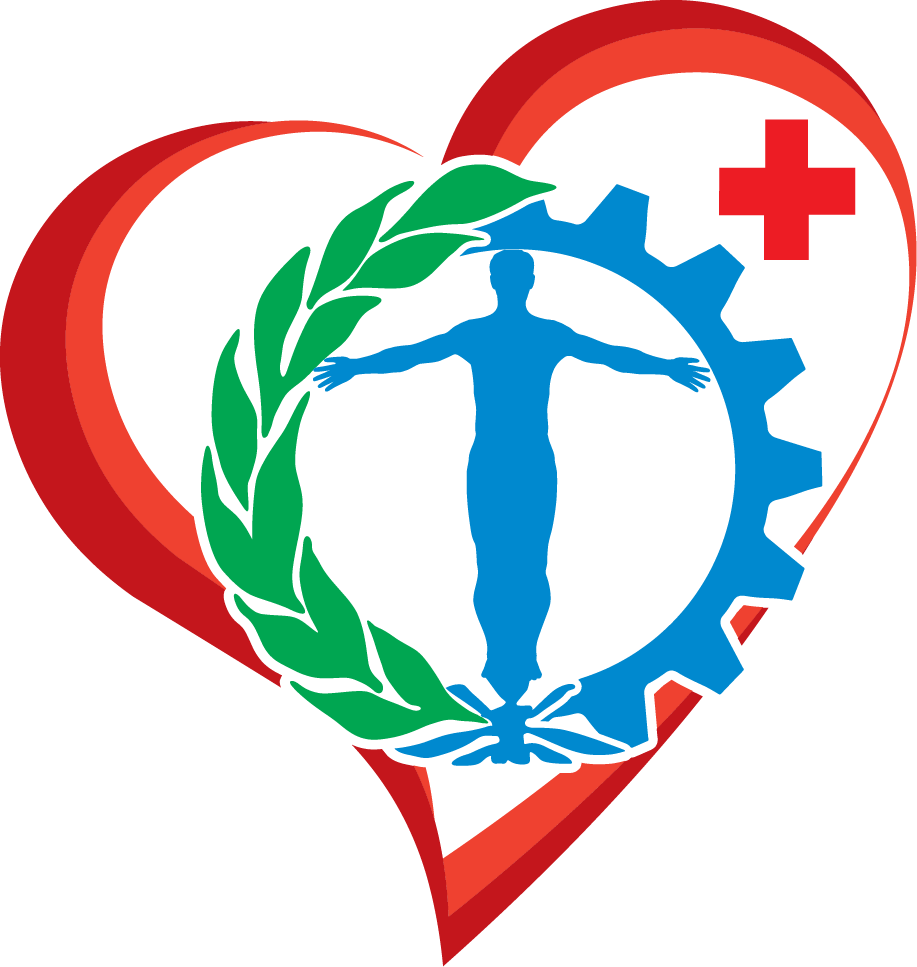 В справке об аннулировании ранее выданного медицинского заключения (далее - справка) отражаются следующие сведения:
а) фамилия, имя, отчество (при наличии) работника, его дата рождения, адрес регистрации по месту жительства (пребывания), данные документа, удостоверяющего личность;
б) серия, номер ранее выданного медицинского заключения и дата его аннулирования;
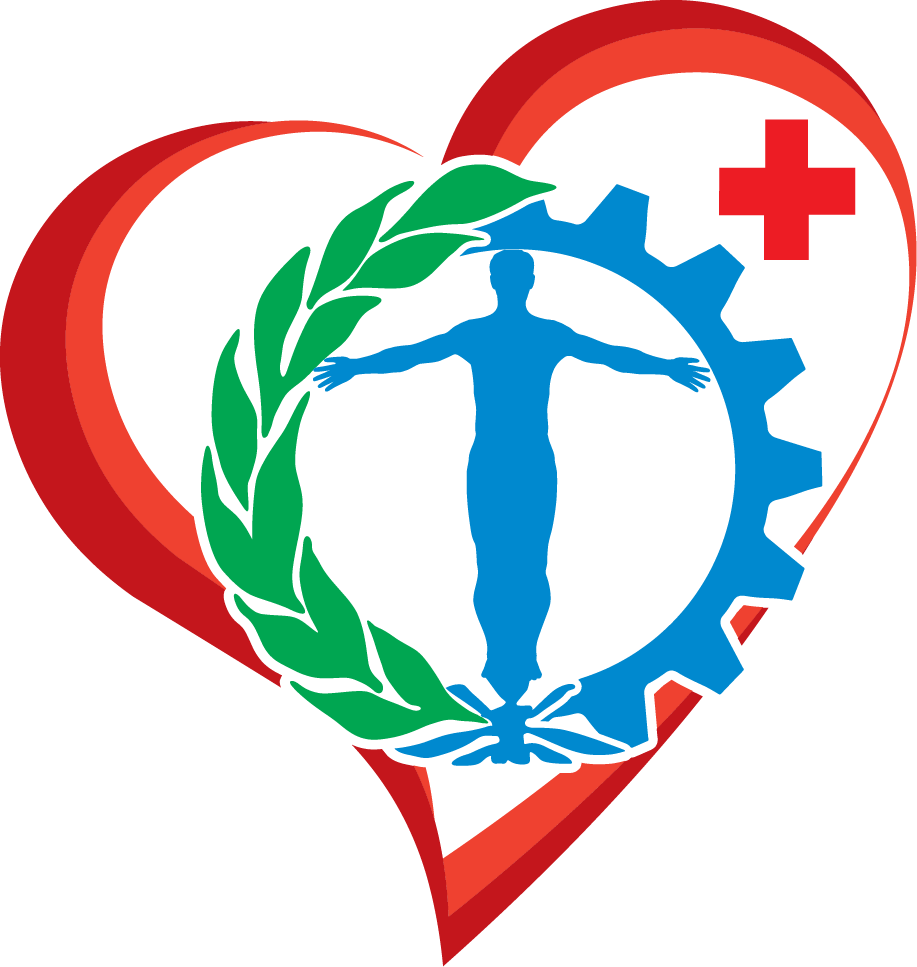 в) серия, номер и дата вновь выданного медицинского заключения.
     Справка оформляется в произвольной форме, подписывается руководителем медицинской организации или одним из его заместителей и заверяется печатью медицинской организации, на оттиске которой идентифицируется полное наименование медицинской организации.
Справка выдается работнику, прошедшему обязательное внеочередное медицинское освидетельствование.
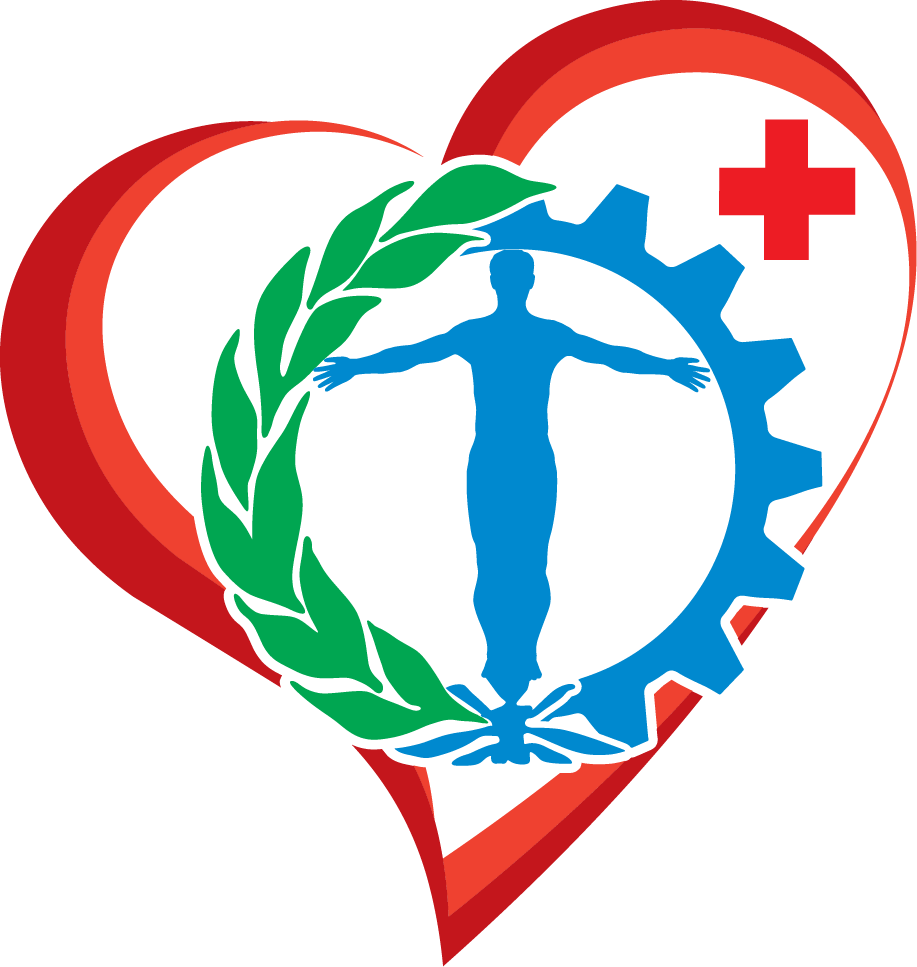 Медицинский работник, уполномоченный руководителем медицинской организации, в которой проводилось обязательное внеочередное медицинское освидетельствование, направляет в адрес подразделения федерального органа исполнительной власти письменное уведомление об аннулировании ранее выданного работнику медицинского заключения,
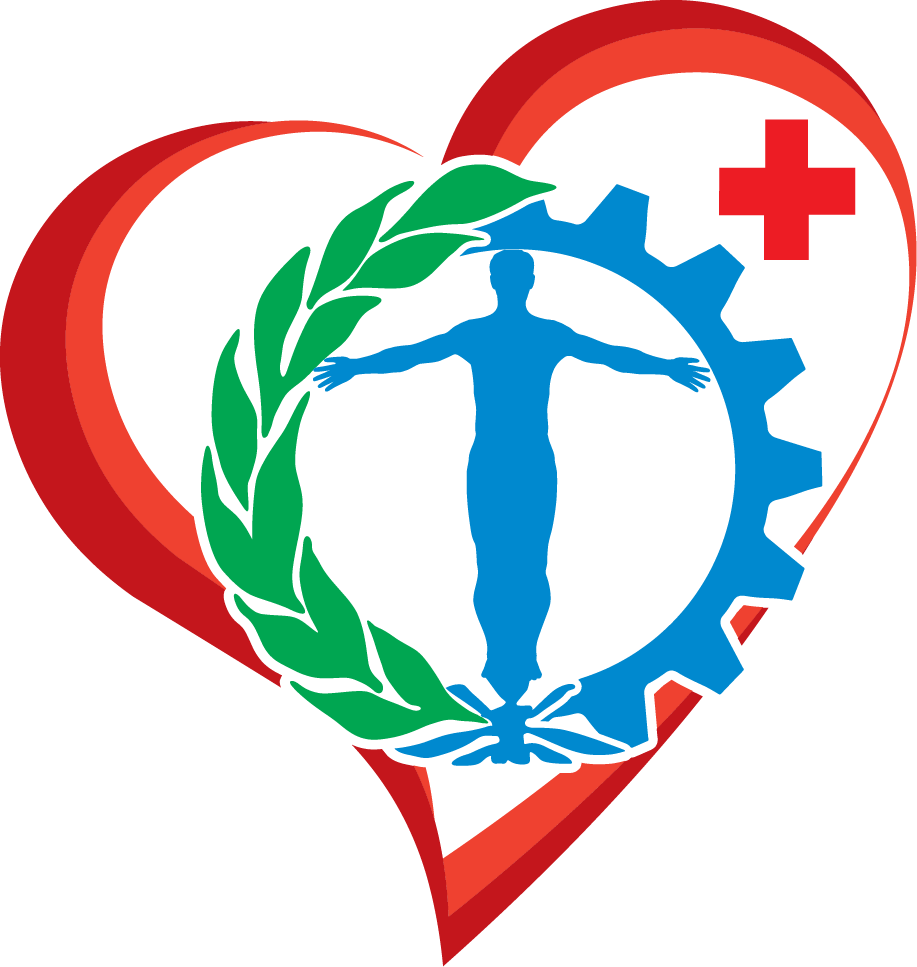 подписанное руководителем медицинской организации или одним из его заместителей и заверенное печатью медицинской организации, на оттиске которой идентифицируется полное наименование медицинской организации.
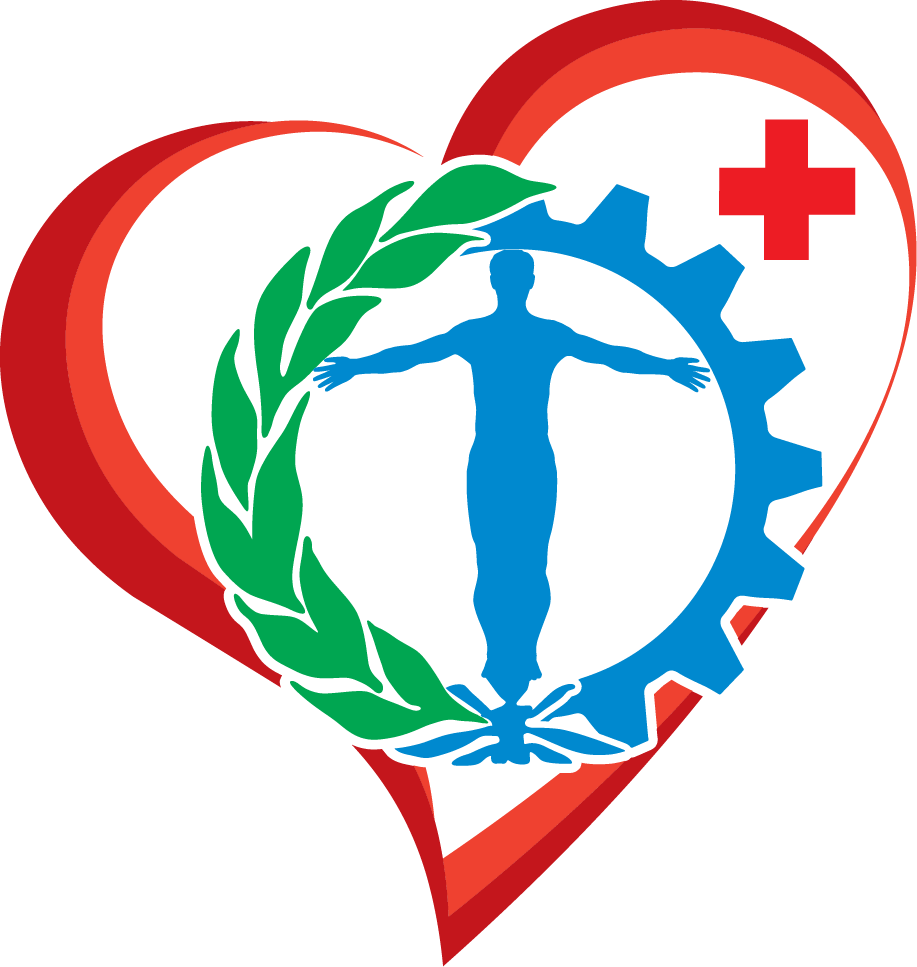 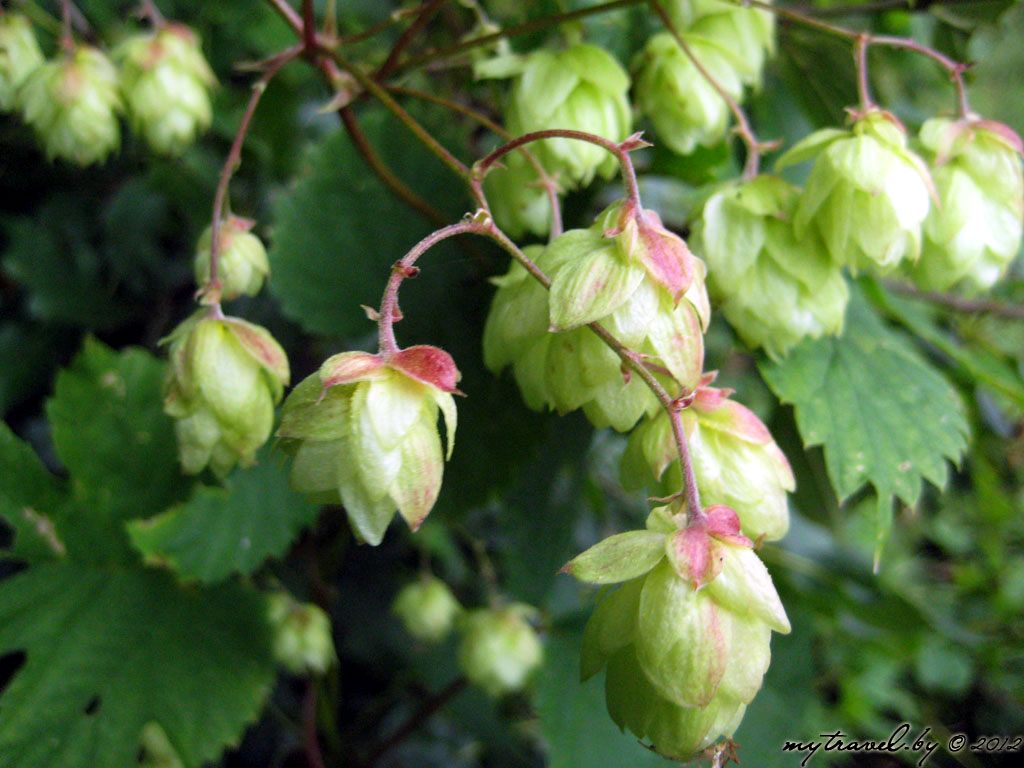 СПАСИБО  ЗА  ВНИМАНИЕ!
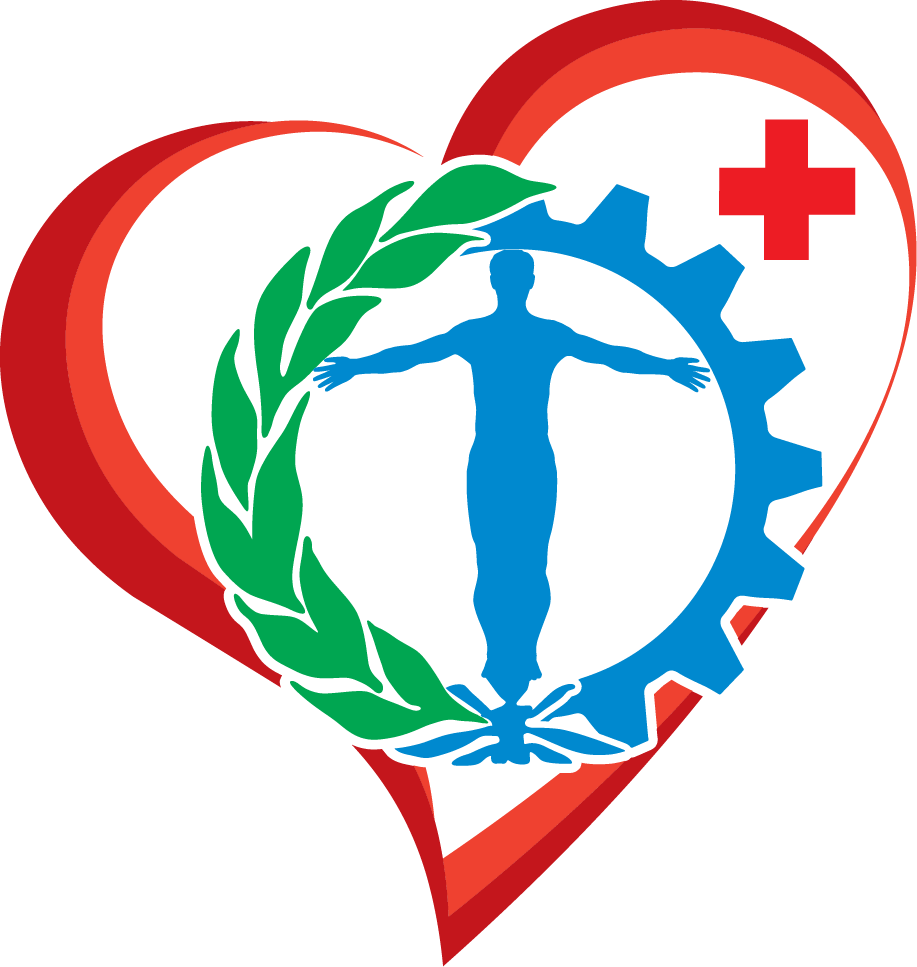